SPOTS
A: Axial T2-weighted turbo spin-echo (TSE) B: Sagittal T2-weighted TSE  C: Sagittal T2-weighted SE image
[Speaker Notes: Figure 20-8 Uterine fibroids. A: Axial T2-weighted turbo spin-echo (TSE) (4902/132) magnetic resonance (MR) image shows an enlarged, ovoid shaped uterus. The high signal endometrial canal is distorted and deviated to the right by a conglomerate mass of predominantly low signal, collagenous fibroids (arrow). B: Sagittal T2-weighted TSE (4902/132) MR image of the same patient demonstrates that the normal intermediate signal myometrium has been nearly entirely replaced by low-signal fibroids. There are bilateral hydrosalpinges (arrows). C: Sagittal T2-weighted SE image (2100/90) shows low-signal-intensity mass (m) compressing endometrial stripe (arrows) inferiorly.]
[Speaker Notes: Figure 20-9 Adenomyosis. A: Sagittal T2-weighted fast spin-echo (FSE) (4500/108) magnetic resonance image shows enlargement of the uterus and a markedly thickened low signal junctional zone (arrowheads). Multiple foci of high T2 signal are present. B: Axial image using the same technique shows the high T2 foci to be endometrial glands extending into the adenomyoma (arrow). Bilateral high T2 signal ovarian cysts are present.]
[Speaker Notes: Figure 20-10 Polycystic ovaries. Axial (A) and coronal (B) T2-weighted fast spin-echo (FSE) (4500/108) magnetic resonance image shows enlarged ovaries bilaterally with an increased volume of central stroma (arrows) displacing the follicles peripherally.]
[Speaker Notes: Figure 20-12 Ovarian dermoid. A: Axial contrast-enhanced computed tomography images show a large mass within the right side of the pelvis that contains fat (arrow), soft tissue and calcific densities. In B, the mass is seen to arise from the right ovarian pedicle (arrow).]
[Speaker Notes: Figure 20-13 Endometrioma. A and B: Axial contrast-enhanced computed tomography images show a large cystic lesion anterior and superior to the uterus (arrows) with density slightly higher than urine and containing at least one septation.]
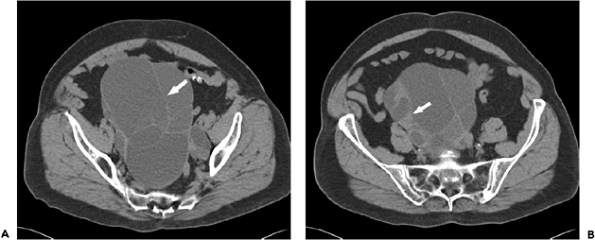 [Speaker Notes: Figure 20-14 Cystadenoma. A and B: Axial contrast-enhanced computed tomography images show a large fluid density cystic mass with multiple predominantly thin septations (arrows) and no associated ascites.]
[Speaker Notes: Figure 20-15 Tuboovarian abscess. Axial contrast-enhanced computed tomography images at two levels, A and B, in the pelvis show a bilobed cystic and solid mass arising from the right adnexa (arrow, A). There is extensive stranding in the adjacent fat (arrow, B) and fluid and debris within the endometrial canal.]
[Speaker Notes: Figure 20-16 Ovarian torsion. Axial contrast-enhanced computed tomography images at two levels, A and B, in the pelvis show a large cystic structure (arrow, A) displacing the uterus posteriorly (arrow, B). The patient had been catheterized to decompress the bladder. Free fluid is seen within the cul-de-sac.]
[Speaker Notes: Figure 20-18 Bilateral endometriomas. A: Axial T2-weighted fast spin-echo (FSE) (5266/90) magnetic resonance (MR) image shows bilateral adnexal masses of low to intermediate signal (arrows). A low-signal hemosiderin ring surrounds the right mass. B: Axial T1-weighted (566/14) MR image demonstrates that the left mass is now of high signal (arrow) whereas the right is of low signal (arrow), indicating the presence of blood products. C: Axial contrast-enhanced (410/4.2) MR image with fat saturation shows no wall nodularity to suggest malignancy.]
[Speaker Notes: Figure 20-20 Cervical cancer, stage IIB. A: Axial contrast- enhanced computed tomography image at the level of the kidneys shows no hydronephrosis. A small lymph node is present in the aortocaval space (arrow). B and C: Within the pelvis an enhancing mass fills and distends the cervix (arrows). There is no extension to the pelvic sidewalls and a fat plane is preserved between the cervix and the rectum.]
[Speaker Notes: Figure 20-21 Advanced cervical cancer, stage IIIB. A: Axial contrast-enhanced computed tomography image at the level of the kidneys shows right hydronephrosis and a diminished nephrogram. B: The uterine canal is obstructed and filled with fluid (arrow). C: The cervix is markedly enlarged, invades the posterior wall of the bladder at the level of the ureterovesical junction (arrow)]
[Speaker Notes: Figure 20-22 Endometrial cancer, stage IB. A: Axial contrast-enhanced computed tomography image of the pelvis shows abnormal soft tissue with invasion of the posterior aspect of the myometrium (arrows). B: Tumor is present within a dilated endometrial canal (arrows). No enlarged lymph nodes are seen.]
[Speaker Notes: Figure 20-23 Leiomyosarcoma. Axial contrast-enhanced computed tomography images through the upper abdomen (A) and pelvis (B and C) show numerous low density metastases within the liver (arrows, A) and a large ovoid low density mass superior and to the left of the uterus. The differential in this case would include an ovarian neoplasm; however, the pattern of metastatic disease would be extremely unusual for a primary tumor of the ovary]
[Speaker Notes: Figure 20-24 Recurrent ovarian carcinoma. Axial contrast-enhanced computed tomography scans at the level of the upper abdomen (A and B) show ascites rimming the liver (arrow) and left hydronephrosis. C: An image of the pelvis, reveals a large mixed cystic and solid mass filling the cul-de-sac and extending into the right paracolic gutter (posterior arrows). Ascites is also present in the left gutter adjacent to the bladder (anterior arrow).]
[Speaker Notes: Figure 20-25 Cervical carcinoma, stage IIB. A: Sagittal T1-weighted contrast-enhanced (147/4.1) magnetic resonance image of the pelvis shows the characteristic barrel shape of a large cervical carcinoma (arrows). There is normal enhancement of the stroma surrounding the tumor; however, there is extension posteriorly into the vaginal fornix. B and C: Axial T2-weighted (90/4.4) images of the cervix show obstructed high signal uterine canal (arrow, B), and tumor filling the entirety of the cervical canal (arrow, C). Note loss of low signal stroma at 5 o'clock position.]
Axial T2-weighted turbo spin-echo (TSE) (4902/132) magnetic resonance image of the uterus in the axial (A) and coronal (B) planes
[Speaker Notes: Figure 20-26 Endometrial carcinoma, stage IA. Axial T2-weighted turbo spin-echo (TSE) (4902/132) magnetic resonance image of the uterus in the axial (A) and coronal (B) planes show intermediate signal tumor rimming the endometrial canal (arrows). The low signal junctional zone is intact (arrowheads) indicating that no invasion of the myometrium has taken place.]
A: Coronal T2-weighted (90/4.4) magnetic resonance (MR) image. B: Axial image at the level of the midabdomen using the same pulse sequence . C: Contrast-enhanced T1-weighted
[Speaker Notes: Figure 20-27 Advanced ovarian cancer. A: Coronal T2-weighted (90/4.4) magnetic resonance (MR) image shows massive high signal ascites and a large, midline, high-signal pelvic mass (arrows). Motion causes the low signal artifact seen within the ascites. B: Axial image at the level of the midabdomen using the same pulse sequence demonstrates intermediate soft tissue solid implants in the right paracolic gutter and replacing the omentum (arrows). C: Contrast-enhanced T1-weighted (147/4.1) MR image of the pelvis shows a large pelvic mass with an intensely enhancing nodular component along the right anterior wall (arrow). The peritoneum is also thickened and enhances abnormally brightly, suggesting diffuse disease]
A: Sagittal T2-weighted half Fourier turbo spin-echo (HASTE) (140/4.5) magnetic resonance (MR) image B: Axial T2-weighted turbo spin-echo (TSE) (4902/132) C: Coronal T2-weighted TSE MR image
[Speaker Notes: Figure 20-28 Pelvic floor damage in a middle-aged woman A: Sagittal T2-weighted half Fourier turbo spin-echo (HASTE) (140/4.5) magnetic resonance (MR) image of the female pelvis obtained during maximum downward strain reveals a small anterior rectocele (arrow) as well as abnormal caudal angulation of the levator plate (arrowhead). B: Axial T2-weighted turbo spin-echo (TSE) (4902/132) MR image shows thinning of the right aspect of the puborectalis, transection of the compressor urethrae muscle (arrow) and an abnormal contour of the vagina (arrowhead). C: Coronal T2-weighted TSE MR image using the same pulse sequence as in B shows thin, gracile fibers of the usually thick band like iliococcygeus (arrows).]
[Speaker Notes: Figure 20-29 Trauma in early pregnancy. A, B, and C: Axial contrast-enhanced computed tomography scans show a large amount of high-density blood within the upper and mid aspects of the abdomen. At surgery, a ruptured splenic artery aneurysm was identified (arrow, A). C: Mild enlargement of the first trimester uterus (arrows, C).]
[Speaker Notes: Figure 20-30 Appendicitis in a pregnant woman. A and B: Axial T1-weighted (147/4.1) contrast-enhanced magnetic resonance images at two levels in the abdomen show fluid collection with an enhancing rim in the right paracolic gutter (arrow) diagnostic of an abscess. Inferior to the fluid collection is an intensely enhancing tubular structure, the inflamed appendix (arrow).]
[Speaker Notes: Figure 20-31 Potter's syndrome in a third trimester fetus. Sagittal T2-weighted half Fourier turbo spin-echo (HASTE) (147/4.1) image parallel to the long axis of the fetus in vertex position demonstrates severe oligohydramnios (arrows). Kidneys were not identified on any projection.]
[Speaker Notes: Figure 20-32 Advanced prostate cancer. A: Axial contrast-enhanced computed tomography image through the level of the kidneys shows right retroperitoneal lymphadenopathy (arrowhead) and left hydronephrosis (arrow). B: At a lower level, tumor has invaded the bladder wall and seminal vesicle (arrow)]
A: Coronal T2-weighted fast spin-echo (FSE) image (4000/108) B: Axial T2-weighted FSE image
[Speaker Notes: Figure 20-33 Advanced prostate cancer. A: Coronal T2-weighted fast spin-echo (FSE) image (4000/108) of the prostate obtained using an endorectal coil shows diffuse abnormal low signal throughout the peripheral zone. These are multiple sites of adenocarcinoma. The ejaculatory ducts are also thickened (arrows). B: Axial T2-weighted FSE image using the same pulse sequence as in A shows thickening of the normally gracile seminal vesicle septa indicating tumor invasion (arrows).]
A: Axial non-contrast-enhanced computed tomography scan of the lower pelvis B: Coronal T1-weighted contrast-enhanced (147/4.1) magnetic resonance (MR) image C: Axial image obtained using the same parameters as B  D: Axial T2-weighted turbo spin-echo (TSE) (4902/132) MR image at the same level as C
[Speaker Notes: Figure 20-34 Prostate abscess. A: Axial non-contrast-enhanced computed tomography scan of the lower pelvis performed to diagnose presumed renal colic shows an enlarged prostate gland containing low-density areas (arrows). B: Coronal T1-weighted contrast-enhanced (147/4.1) magnetic resonance (MR) image demonstrates normal appearance of the kidneys with exception of a few cysts and a multiseptated mass replacing the majority of the prostate (arrows). C: Axial image obtained using the same parameters as B better defines the inflammatory mass that replaces the prostate, displaces the urethra to the right (arrowhead) and extends into the left seminal vesicle (arrow). D: Axial T2-weighted turbo spin-echo (TSE) (4902/132) MR image at the same level as C demonstrates extensive fat stranding radiating posteriorly from the left side of the prostate (arrow).]
[Speaker Notes: Figure 20-36 Testicular cancer. A and B: Axial contrast-enhanced computed tomography images of the abdomen show large lymph nodes at the level of left renal hilum (arrows) partially encase aorta (A). B: The patent renal vein is draped anteriorly over the enlarged lymph nodes (arrowheads)]
Axial T2-weighted half Fourier turbo spin-echo (HASTE) (90/4.5) image shows a high signal ovoid testicle within the right inguinal canal (arrow).
[Speaker Notes: Figure 20-37 Undescended testicle. Axial T2-weighted half Fourier turbo spin-echo (HASTE) (90/4.5) image shows a high signal ovoid testicle within the right inguinal canal (arrow).]
[Speaker Notes: Figure 20-38 Bladder cancer with computed tomography urogram (CTU). A and B: Axial contrast-enhanced images with extrinsic compression device in place show (A) normal symmetric enhancement of kidneys and normal appearance of intrarenal collecting systems (arrows) and (B) a large mass arising from the right anterior bladder wall (arrows). There is associated stranding of the perivesical fat suggesting invasion and advanced disease (arrowheads). C: A coronal reformatted image 5 mm in thickness again shows the bladder mass arising from the right aspect of the wall. The intrarenal collecting systems and both ureters were enhanced and identified on other coronal images.]
[Speaker Notes: Figure 20-39 Advanced bladder cancer. A: Axial contrast-enhanced computed tomography image at the level of the kidneys shows right hydronephrosis with a diminished nephrogram as well as a left renal cyst. B and C: Images of the pelvis show enlarged right external iliac lymph nodes (arrow, B) and a small bladder mass involving the right ureterovesical junction (arrowheads, C).]
A: Sagittal T2-weighed half Fourier turbo spin-echo (HASTE) (90/4.5) . B: Using the same pulse sequence
[Speaker Notes: Figure 20-40 Multifocal superficial bladder cancer. A: Sagittal T2-weighed half Fourier turbo spin-echo (HASTE) (90/4.5) magnetic resonance image of the bladder shows multiple intermediate signal masses arising from the wall (arrows). The low signal muscular wall appears intact in this image (arrowheads), suggesting that these are superficial type tumors. B: Using the same pulse sequence in an axial plane, the muscular wall again appears intact. The left posterior aspect of the wall was seen to better advantage on other images.]
A: Transaxial T1-weighted SE image (600/15) B: T2W C:T1W
[Speaker Notes: Figure 20-41 Adenocarcinoma of the bladder. A: Transaxial T1-weighted SE image (600/15) shows a mass (arrow) slightly hyperintense to urine arising from the anterior bladder wall and extending into the perivesical fat. B: The mass (straight arrow) is hyperintense to normal bladder wall (curved arrow) on this T2-weighted SE image (2500/90). C: Transaxial T1-weighted SE image (600/15) several centimeters cephalad shows right external iliac adenopathy. The nodal mass (black arrow) can be distinguished easily from adjacent high-signal fat and flow voids of the iliac vessels (white arrows).]
[Speaker Notes: Figure 20-42 Urachal carcinoma. Axial contrast-enhanced computed tomography image at the level of the bladder dome shows an enhancing mass (arrow). Although these tumors often appear to be locally confined, the prognosis is extremely poor and the vast majority of patients succumb to metastatic disease.]
[Speaker Notes: Fig. 47.12 A mucoepidermoid carcinoma obliterates the soft-tissue planes medial to the styloid process (s) on the left side. Although the mass bulges into the postnasal space, the mucosa appeared normal on examination and a positive biopsy was only obtained through the base of the antrum. Note the obliteration of tissue planes and eustachian orifice by this poorly delineated mass. p = pterygoid muscles. The arrow points to the eustachian orifice on the opposite side.]
11-year-old girl
[Speaker Notes: Figure 24-6 Thymic Hodgkin disease, nodular sclerosing type, 11-year-old girl. Contrast-enhanced computed tomography image shows a markedly enlarged thymus with a lobulated contour. The infiltrated thymus displaces the ascending aorta (AA) and superior vena cava (S) posteriorly. Note the compressive effects on the cava and trachea.]
15-year-old girl
[Speaker Notes: Figure 24-8 Thymic Hodgkin disease, nodular sclerosing type with cystic changes, 15-year-old girl. Contrast-enhanced computed tomography scan shows an enlarged thymus with cystic components, resulting from necrosis, in the left lobe. Multiple enlarged lymph nodes are noted in the anterior mediastinum and subcarinal (arrow) area. There is also a small right pleural effusion.]
[Speaker Notes: Figure 24-11 Benign teratoma. A large, well-circumscribed, heterogeneous mass containing low-density fluid, calcifications, and fat occupies most of the left hemithorax. The mass displaces but does not invade vascular structures. Pathologic examination showed a benign cystic teratoma, which contained sebaceous fluid, a small amount of fat, and embryonic teeth.]
[Speaker Notes: Figure 24-12 Teratocarcinoma. A large anterior mediastinal, soft tissue mass, containing calcifications and some low-density areas representing necrosis, displaces the main pulmonary to the right and posteriorly.]
[Speaker Notes: Figure 24-13 Thymic cyst. Contrast-enhanced computed tomography demonstrates replacement of the thymus by a homogeneous, water-attenuation mass (M).]
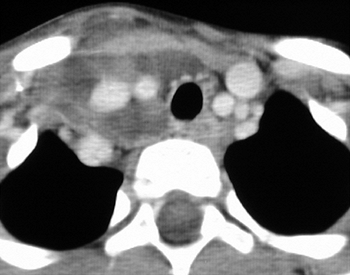 [Speaker Notes: Figure 24-14 Cystic hygroma, 6-month-old girl. Computed tomography scan through the superior mediastinum shows a low-density mass infiltrating the superior mediastinum. The tumor encases the mediastinal vessels.]
newborn girl. T2-weighted coronal magnetic resonance image
[Speaker Notes: Figure 24-15 Cystic hygroma, newborn girl. T2-weighted coronal magnetic resonance image shows a heterogeneous high signal intensity mass infiltrating the superior mediastinum and right neck. The tumor extends into the right thymic lobe.]
14-year-old girl.
[Speaker Notes: Figure 24-16 Fibrosing mediastinitis, 14-year-old girl. A: Contrast-enhanced computed tomography scan shows calcified subcarinal lymph nodes, with secondary narrowing of the left mainstem bronchus (arrows). B: Coronal multiplanar reformatted image shows the full extent of the subcarinal nodal mass and compression of right and left main bronchi.]